JAGWAR follow up of Gravitational Wave Events
Deven Bhakta35th New Mexico Symposium
Overview
GW170817A
What is JAGWAR?
LIGO O3
Preliminary Results
Acknowledgements
Dr. Alessandra Corsi (TTU)
Arvind Balasubramanian (TTU)
Dr. Dale Frail (NRAO)
Dr. Kunal Mooley (NRAO, CalTech)
Dr. David Kaplan (UWM)
JAGWAR collaboration
GW170817 sky localization & EM counterpart
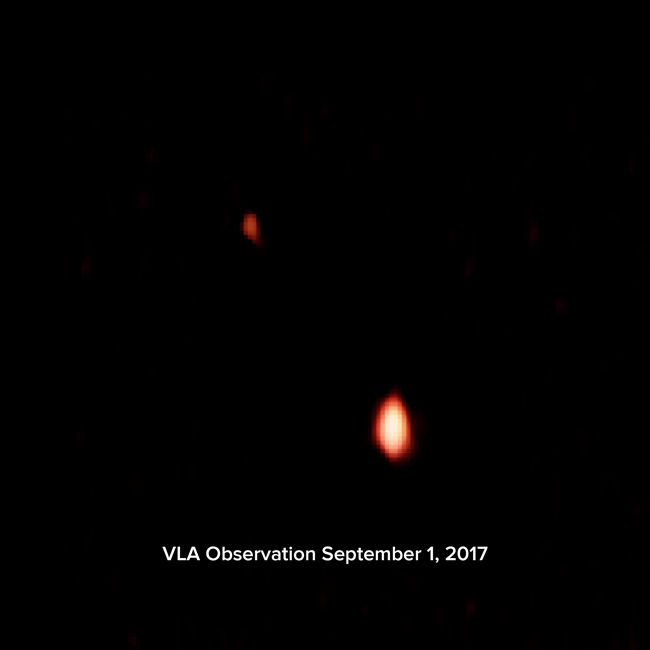 Abbott et al. 2017, ApJL, 848 L12 
(and refs therein!)
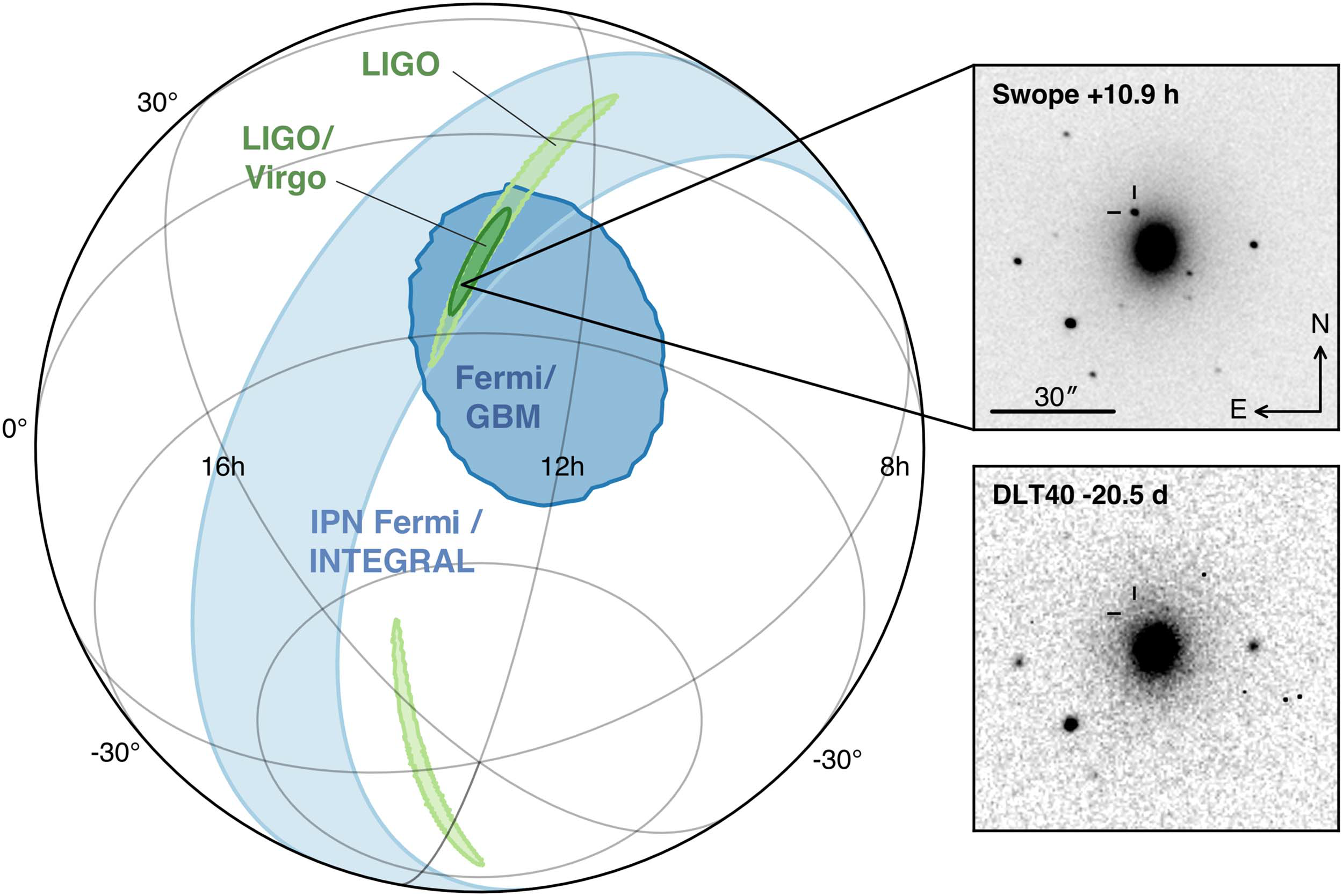 Coulter et al. 2017, Science, 358, 155
Valenti et al. 2017, ApJL, 848, L24
Hallinan, Corsi et al. 2017, Science, 358, 1579
JAGWAR (Jansky VLA mapping of Gravitational Wave events as Afterglows in Radio)
The JAGWAR collaboration has been optimized to maximize the VLA's potential for the discovery of radio counterparts.
Additionally, JAGWAR has partnered with the PIs of leading EM-GW efforts at the world's major radio facilities to optimize the use of observing time
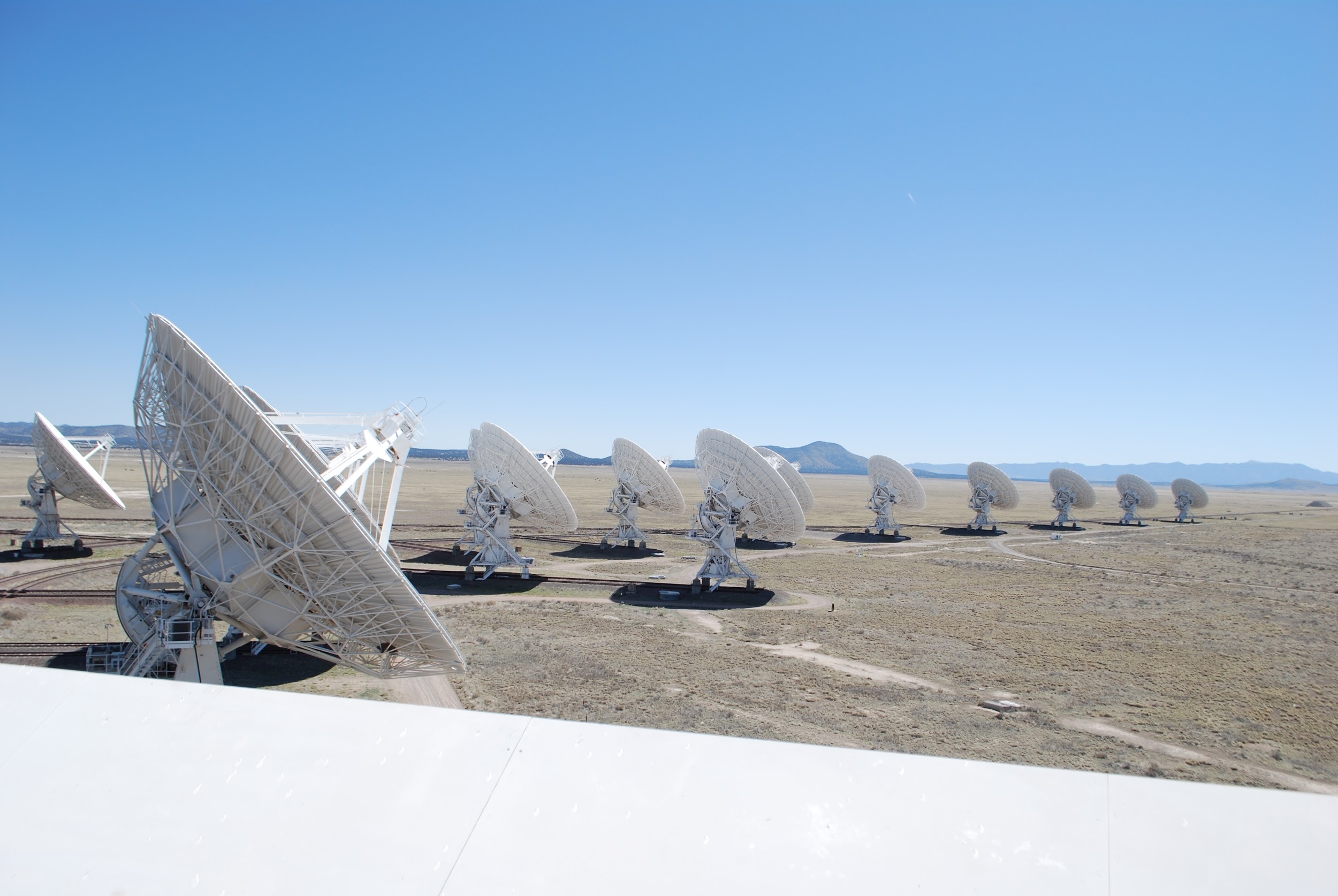 Two Pronged Search Strategy
Single deep pointing
Ideal if an EM counterpart has been discovered and well localized through optical or x-ray observations
Typical C-band: offers max continuum sensitivity and secondary benefit of measuring an accurate in-band spectral index
Radio Only search
Galaxy Targeting via widefield mosaicking to accommodate large localizations from LIGO
Typical S-band
Frequencies will be optimized based on events
Number of Events in O3
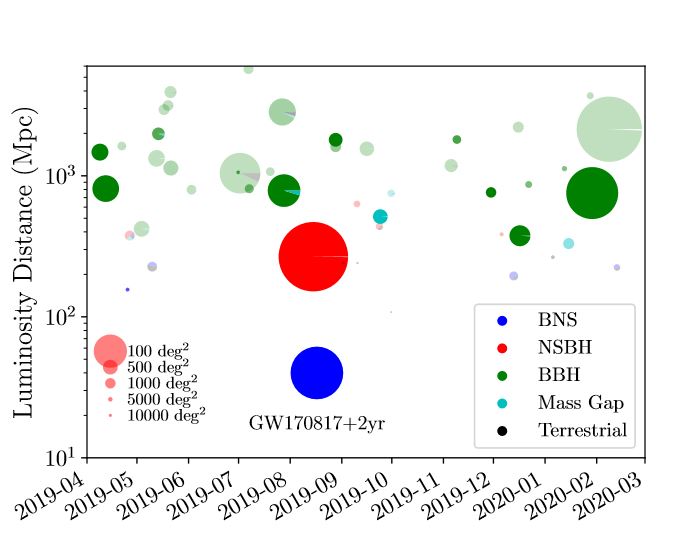 Since the start of LIGO O3 on April 2019, ~50 detections have been made by LIGO/Virgo
We have observed for candidate events S190814bv and S191216ap
S190814bv
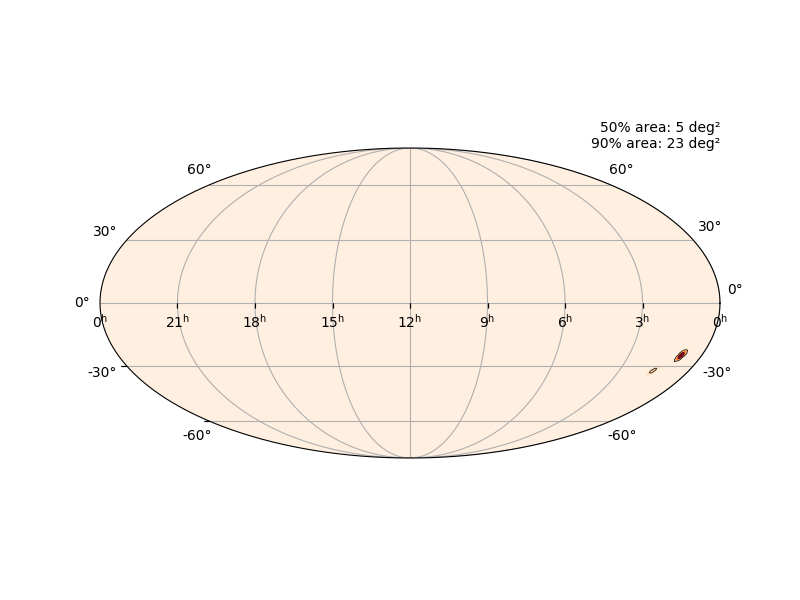 Blind Search in L-band, 27 pointings over 5 sq. deg region (50% containment)
Observed in two epochs
Sept 2019, Nov 2019
We are currently in the process of identifying any transcients
gracedb.ligo.org
S191216ap
Observed 1 epoch in C-band covering 0.3 sq deg
Localization: ~70 sq deg
Distance: 325 Mpc
We are in the process of imaging the data
gracedb.ligo.org
Questions?

P.S. http://chirp.sr.bham.ac.uk/
Backup slides
Typical GRB afterglow
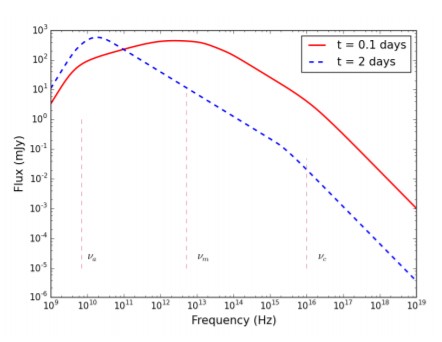 Afterglow spectrum for a typical sGRB at 300 Mpc
Radio Light curve for on-axis vs. off-axis sGRB
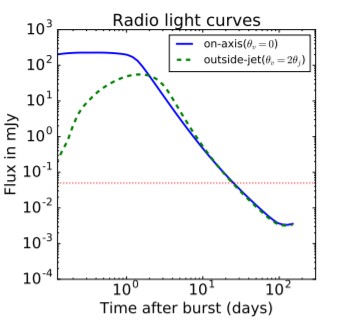 Saleem, M., Resmi, L., Misra, K., et al. 2018, MNRAS, 474, 5340
S191216ap
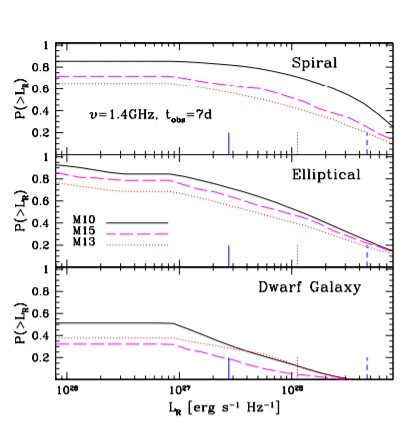 Fermi GBM did have a detection ~0.4 sec after GW150914


The plot shows predicted afterglow at 1.4 GHz at various distances in various galaxies.
Perna, R., Chruslinska, M., Corsi, A., et al. 2018, MNRAS, 477, 4228